DNS over IPv6
Geoff Huston & George Michaelson 
APNICLabs
October 2012
What are the questions?
What proportion of DNS resolvers are capable of performing DNS queries using IPv6?
What proportion of users are using IPv6-capable DNS resolvers?
Can we see evidence of IPv6 UDP PTMU issues when we construct large responses with DNSSEC?
Experimental Technique
Use the Ad Network!
It’s quick – it takes a day or less to set up an ad
It’s effective – we can perform millions of tests across the entire Internet within a few days
It’s amazingly cheap – no user click = no payment!
The Experiment
Set up a subdomain that only has IPv6 NS records
Isolate the IPv6-only subdomain server on a dedicated DNS authoritative nameserver
Embed the unique id generation and the URL fetches in the ad control section of a Flash Object
Enroll an online advertisement network to display the ad
The underlying code and the retrieval of the image is executed as part of the ad display function
No user click-through is required  (or wanted!)
Experiment Run
21 – 27 September 2012:

  2,299,647 experiments were executed

    432,642 experiments queried the DNS over IPv6
IPv6 DNS Resolvers
How many DNS resolvers queried for experiment domains in dotnxdomain.net?
 

How many of these DNS resolvers also queried using IPv6 for  *.t7.dotnxdomain.net?
IPv6 DNS Resolvers
How many DNS resolvers queried for experiment domains in dotnxdomain.net?
 111,538

How many of these DNS resolvers also queried using IPv6 for  *.t7.dotnxdomain.net?
	  5,225
Q1: What proportion of DNS resolvers are IPv6 capable?
4.6% of visible DNS resolvers appear to be performing DNS queries using IPv6
Q1: What proportion of DNS resolvers are IPv6 capable?
4.6% of visible DNS resolvers appear to be performing DNS queries using IPv6

For comparison, 2.1% of visible DNS resolvers appear to be DNSSEC-validating resolvers, so this is not that bad a result!
Where are these IPv6-capable DNS resolvers?
CC  	%v6   		V6 Clients	     V4 Clients	      	Country

BT      124%		        158	           127 		Bhutan (*)
JE 	95% 		          57   	             60 		Jersey 
LI 	79% 		          43 	             54 		Liechtenstein 
HU 	66% 	  	  16,717 	     24,969 		Hungary 
EE 	56% 		    1,343 	       2,380 		Estonia 
SI 	56% 		    3,819 	       6,771 		Slovenia 
LV 	54% 		    1,687 	       3,120 		Latvia 
TH 	49% 		100,694 	   201,883 		Thailand 
FO 	47% 		          19 	             40 		Faroe Islands 
CZ 	45% 		    4,429 	        9,740 		Czech Republic
PT 	42% 		    8,776 	      20,576 		Portugal 
DE 	40% 		  14,202 	      34,950 		Germany 
US 	40% 		465,169 	1,145,319 		United States of America (**)
ZM 	39% 		        265 	           676 		Zambia
UG 	36% 		     1,353 	        3,749 		Uganda
LU 	33% 		        909	        2,705 		Luxembourg 
SE 	31% 		     3,614 	      11,368 		Sweden 
HR	30% 		     7,878 	      25,490 		Croatia 
ID 	28% 		   16,219 	      56,762 		Indonesia 
JP 	27% 		    55,314 	    198,785 		Japan
*   Some of the V4 resolvers are announced from an AS registered to a different CC code
** AS15169 (Google’s global Public DNS service) is included in the US figures
The Biggest IPv6 Resolvers by Origin AS
V6 Clients      V4 Clients      AS        AS NAME
383,742    324,968 AS15169 GOOGLE - Google Inc., USA
 63,344     51,998 AS45758 TRIPLETNET-AS-AP TripleT Internet, Thailand 
 38,954     91,186 AS7922  COMCAST-7922 - Comcast Cable Communications, Inc., USA
 34,072     58,877 AS9737  TOTNET-TH-AS-AP TOT Public Company Limited, Thailand 
 21,453     51,389 AS4713  OCN NTT Communications Corporation, Japan 
 16,308     14,337 AS8708  RDSNET RCS & RDS S.A., Romania 
 15,746     12,609 AS2518  BIGLOBE NEC BIGLOBE, Ltd., Japan 
 15,415     20,048 AS12322 PROXAD Free SAS, France 
 13,824     13,062 AS5483  HTC-AS Magyar Telekom plc., Hungary 
 11,850     27,322 AS17974 PT Telekomunikasi Indonesia, Indonesia 
  9,736     12,105 AS3320  DTAG Deutsche Telekom AG, Germany 
  9,351     36,386 AS36692 OPENDNS - OpenDNS, LLC, USA
  7,629      8,576 AS22773 ASN-CXA-ALL-CCI-22773-RDC - Cox Communications Inc., USA
  7,443      5,412 AS7018  ATT-INTERNET4 - AT&T Services, Inc., USA
  7,435      8,527 AS3243  TELEPAC PT Comunicacoes, S.A.,Portugal 
  6,054        962 AS6939  HURRICANE - Hurricane Electric, Inc., USA
  5,826     14,064 AS5391  T-HT Hrvatski Telekom d.d., Croatia 
  4,922      6,273 AS6327  SHAW - Shaw Communications Inc., Canada 
  4,584      4,610 AS10030 CELCOMNET-AP Celcom Internet Service Provider, Malaysia 
  4,549      5,810 AS9824  ASN-ATHOMEJP Technology Networks Inc., Japan
Now lets look at Clients:
How many experiments completed DNS queries?
	 

How many experiments completed IPv6 DNS queries?
Q2: What proportion of users are using IPv6-capable DNS resolvers?
How many experiments completed DNS queries?
	 2,300,384

How many experiments completed IPv6 DNS queries?
	  432,632             or      19%
Still looking at Clients:
How many unique IP addresses completed web fetches for objects named in the experiment?
	 

How many clients were able to perform web fetches that required IPv6 DNS resolvers?
Still looking at Clients:
How many unique IP addresses completed web fetches for objects named in the experiment?
	 890,920

How many clients were able to perform web fetches that required IPv6 DNS resolvers?
	161,125      or   18%
Where can we find clients who have IPv6-capable DNS resolvers?
Where can we find clients who have IPv6-capable DNS resolvers?
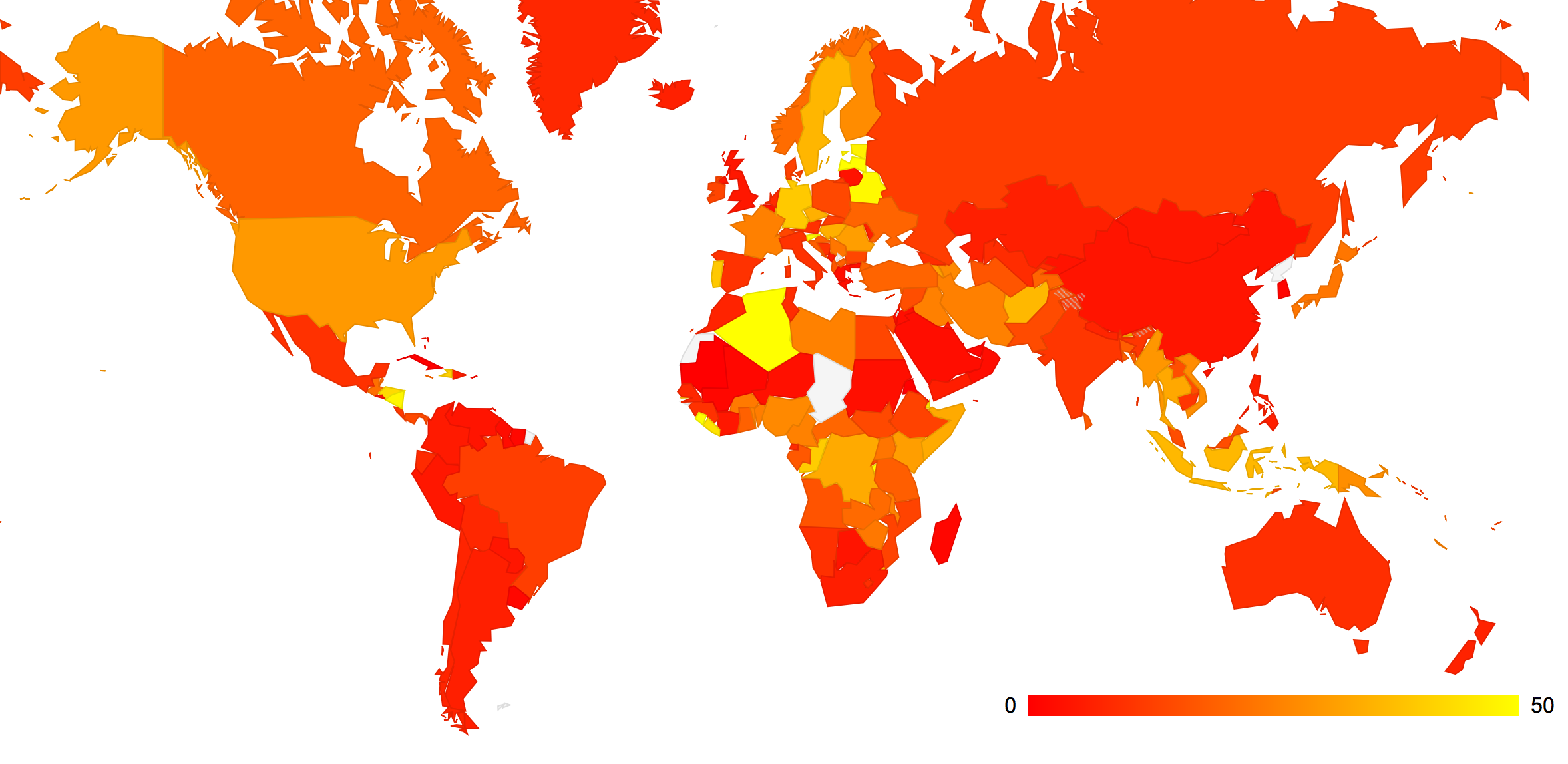 Client use of DNS over IPv6 by country (%)
September 2012
The top of the country list
100.00%	    1	      1 	Nauru
 90.00%	    9	     10	Burundi
 87.10%	   27	     31	Saint Vincent and the  Grenadines
 84.62%	   11	     13	Saint Pierre and Miquelon
 84.00%	   21	     25	Jersey
 80.00%	    4	      5	Guadeloupe
 68.42% 	   13	     19	Liechtenstein
 63.64%	   14	     22	Faroe Islands
 62.76%	  246	    392	Brunei Darussalam
 54.55%	    6	     11	Sierra Leone
 52.08%	  676	  1,298	Occupied Palestinian Territory
 50.44%	1,710	  3,390	Algeria
 49.54%	  590	  1,191	Latvia
 48.90%	1,540	  3,149	Belarus
 48.88%	1,048	  2,144	Slovenia
 48.27%	  167	    346	Nicaragua
 47.29%	  514	  1,087	Estonia
 44.72%	   89	    199	Djibouti
 44.44%	    4	      9	Liberia
 42.72%	  132	    309	Honduras
 40.98%	   50	    122	Haiti
 40.00%	    4	     10	Congo
 39.36%	3,520	  8,943	Germany
 39.14%	2,591	  6,619	Portugal
 38.24%	   13	     34	Gambia
Clients who
V6 DNS
% who
IPv6
DNS
All clients
The top of the country list
52.08%		    676	 1,298	  Occupied Palestinian Territory
50.44%		  1,710	 3,390	  Algeria
49.54%		    590	 1,191	  Latvia
48.90%		  1,540	 3,149	  Belarus
48.88%		  1,048	 2,144	  Slovenia
47.29%		    514	 1,087	  Estonia
39.36%		  3,520	 8,943	  Germany
39.14%		  2,591 	 6,619	  Portugal
36.15%		  1,486	 4,111	  Singapore
36.12%		  7,769	21,509	  Indonesia
35.70%		    623	 1,745	  Sweden
35.05%		    184	   525	  Luxembourg
34.52%		  1,240	 3,592	  Czech Republic
34.38% 	  3,342	 9,721	  Hungary
32.89%		 11,232	34,152	  Thailand
31.34%		    874	 2,789	  Armenia
31.08%		  5,748	18,497	  Romania
31.07%		    933	 3,003	  Kenya
30.06%		 11,006	36,616	  USA
27.58%		  1,710	 6,201	  Vietnam
27.46%		    299	 1,089	  Finland
26.90%		    202	   751	  Nigeria
26.87%		    632	 2,352	  Azerbaijan
25.07%		    285	 1,137	  Iraq
25.02%		   3,697	14,778	  France
Clients who
V6 DNS
% who
IPv6
DNS
All clients
Ranking only those CCs with more than 500 sample points in this experiment run (111 CC’s)
The bottom of the country list
52.08%		    676	 1,298	  Occupied Palestinian
50.44%		  1,710	 3,390	  Algeria
49.54%		    590	 1,191	  Latvia
48.90%		  1,540	 3,149	  Belarus
48.88%		  1,048	 2,144	  Slovenia
47.29%		    514	 1,087	  Estonia
39.36%		  3,520	 8,943	  Germany
39.14%		  2,591 	 6,619	  Portugal
36.15%		  1,486	 4,111	  Singapore
36.12%		  7,769	21,509	  Indonesia
35.70%		    623	 1,745	  Sweden
35.05%		    184	   525	  Luxembourg
34.52%		  1,240	 3,592	  Czech Republic
34.38% 	  3,342	 9,721	  Hungary
32.89%		 11,232	34,152	  Thailand
31.34%		    874	 2,789	  Armenia
31.08%		  5,748	18,497	  Romania
31.07%		    933	 3,003	  Kenya
30.06%		 11,006	36,616	  USA
27.58%		  1,710	 6,201	  Vietnam
27.46%		    299	 1,089	  Finland
26.90%		    202	   751	  Nigeria
26.87%		    632	 2,352	  Azerbaijan
25.07%		    285	 1,137	  Iraq
25.02%		   3,697	14,778	  France
Clients who
V6 DNS
% who
IPv6
DNS
Clients who
V6 DNS
% who
IPv6
DNS
All clients
All clients
0.87%	  624	72,039	 Republic of Korea
1.00%	  103	10,306	 Qatar
1.27%	  205	16,203	 United Arab Emirates
1.28%	   18	 1,404	 Uruguay
1.40%	   28	 2,003	 Malta
1.43%	    9	   630	 Mali
2.09%	   33	 1,580	 Puerto Rico
2.21%	   48	 2,171	 Bahrain
2.38%	   30	 1,259	 Mauritius
2.55%	   70	 2,745	 Oman
2.62%	  558	21,334	 Saudi Arabia
2.70%	  842	31,199	 Greece
2.71%	   44	 1,624	 Macao 
2.72%	   66	 2,429	 Jordan
2.84%	   20	   703	 Sudan
2.84%	  137	 4,817	 Belgium
3.05%	  108	 3,542	 Israel
3.45%	  218	 6,311	 Lithuania
3.91%	3,222	82,391	 China
3.94%	  150	 3,804	 Venezuela
3.99%	   30	   752	 El Salvador
4.25%	   27	   635	 Trinidad and Tobago
4.37%	   38	   870	 Paraguay
4.56%	  985	21,618	 United Kingdom
4.59%	  300	 6,534	 Peru
Ranking only those CCs with more than 500 sample points in this experiment run (111 CC’s)
Clients who have IPv6-capable DNS resolvers by AS – the top AS’s
Clients who
V6 DNS
% who
IPv6
DNS
All clients
89%	AS52242	   50	   56	 Yota De Nicaragua, Nicaragua 
89%	AS15169	  147	  165	 GOOGLE - Google Inc., United States of America
88%	AS28545	   52	   59	 Cablemas Telecomunicaciones SA de CV, Mexico 
88%	AS28220	   78	   89	 , Brazil 
87%	AS28509	   95	  109	 Cablemas Telecomunicaciones SA de CV, Mexico 
86%	AS38844	   51	   59	 NTNU-TW National Taiwan Normal University, Taiwan 
86%	AS28516	   72	   84	 Cablemas Telecomunicaciones SA de CV, Mexico 
85%	AS36991	   53	   62	 ORANGE-UG, Uganda
85%	AS42248	   52	   61	 VIDA-OPTICS Vida Optics TVV, Bulgaria 
85%	AS28512	   46	   54	 Cablemas Telecomunicaciones SA de CV, Mexico 
85%	AS53006	  252	  296	 , Brazil 
85%	AS262227	  106	  125	 Claro Panam· S.A., Panama 
84%	AS21804	   54	   64	 ACCESS-SK - Access Communications  Co-operative Limited, Canada 
84%	AS39309	   54	   64	 EDUTEL-AS Edutel B.V., Netherlands 
83%	AS11814	  278	  333	 DISTRIBUTEL-AS11814 - DISTRIBUTEL COMMUNICATIONS LTD., Canada 
83%	AS7922		5,743	6,902	 COMCAST-7922 - Comcast Cable Communications, Inc., United States of America
83%	AS3243		2,385	2,872	 TELEPAC PT Comunicacoes, S.A., Portugal 
83%	AS52075	   62	   75	 WIFIRST Wifirst S.A.S., France 
82%	AS15975	  497	  609	 HADARA-AS Hadara Technologies, Occupied Palestinian Territory
82%	AS198471	   71	   87	 LINKEM-AS Linkem spa, Italy 
82%	AS35063	   62	   76	 TKCHOPIN-AS TKChopin Computer Centre, Poland 
81%	AS5645		  365	  448	 TEKSAVVY-TOR TekSavvy Solutions Inc. Toronto, Canada 
81%	AS25441	   82	  101	 IBIS-AS Imagine Group Ltd., Ireland 
81%	AS29084	  182	  225	 COMNET-AS Comnet Bulgaria Holding Ltd., Bulgaria 
80%	AS49363	  275	  343	 OAR-DC "Orange Armenia" CJSC, Armenia 
80%	AS42689	   56	   70	 CABLECOM-AS Cablecom Networking Limited, United Kingdom
Ranking only those ASs with more than 50 sample points in this experiment run (1,194 AS’s)
Q3: Can we see evidence of IPv6 UDP PTMU issues when we construct large responses with DNSSEC?
Q3: Can we see evidence of IPv6 UDP PTMU issues when we construct large responses with DNSSEC?
No!

We run Bind 9.9.1 on FreeBSD
	which sets the V6 UDP socket to the min MTU
so we don’t see any UDP response fragmentation
	 (draft-andrews-dnsext-udp-fragmentation-01.txt)
Can we see evidence of other IPv6 PTMU issues?
Yes, in DNS over TCP over IPv6

We used a local MTU of 1500
And we received 4,670 ICMP packet too big ICMP messages:
 	 4 messages proposed 1280 octet MTU
     19 messages proposed 1476
   265 messages proposed 1480
4,382 messages proposed 1500
?
Broken IPv6 MTU routers
Who is sending these broken 1500 octet ICMP6 PTB messages?

#msgs  router                    CC  AS      AS Name                       
  62   2001:620:610:20::20       CH  AS559,  Swiss Education and Research Network
  12   2001:630:0:9003::2        GB  AS786,  JANET The JNT Association 
   4   2001:630:53:89c4::26      GB  AS786,  JANET The JNT Association
   8   2001:660:3305:a205::111   FR  AS2200, Reseau National de telecommunications pour la Technologie
   2   2001:6a8:2500:1000::2     BE  AS2611, BELNET
  73   2001:c18:0:3001::4        MY  AS10204, ARCNET-NTT
 102   2001:c38:9004:6::2        BE  AS2611,  Communication Authority of Thailand
3649   2001:c68:bfff:5::d        CN  AS4134,  CHINANET-BACKBONE
  69   2001:ff8:1:254::24        MO  AS7582,  University of Macau
  26   2001:1284:ff00:ffff::4    BR  AS14868, Companhia Paranaense de Energia - COPEL
  10   2001:14f0:0:5::e          DE  AS12355,  HHeLi NET Telekommunikation GmbH & Co. KG
  10   2001:49b8::a              US  AS21737, SPRINGNET2-NET - SpringNet
  55   2401:b000:2::a            MY  AS17971, TMVADS-AP TM-VADS DC Hosting
 294   2605:f000::3              US  AS22442, PHONOSCOPE
   6   2a00:dc8:0:f::4           NL  AS39637, Netlogics BV
The Good, and the not-so-Good
 18% of today’s clients appear use DNS resolvers that are capable of undertaking DNS queries for domains whose authoritative nameservers are IPv6-only

 But only some 0.18% of today’s clients will use IPv6 to actually fetch a dual stack object
Thank you!